Hazards in Healthcareالمخاطر في الرعاية الصحية
Prof. Ashraf Zaghloul
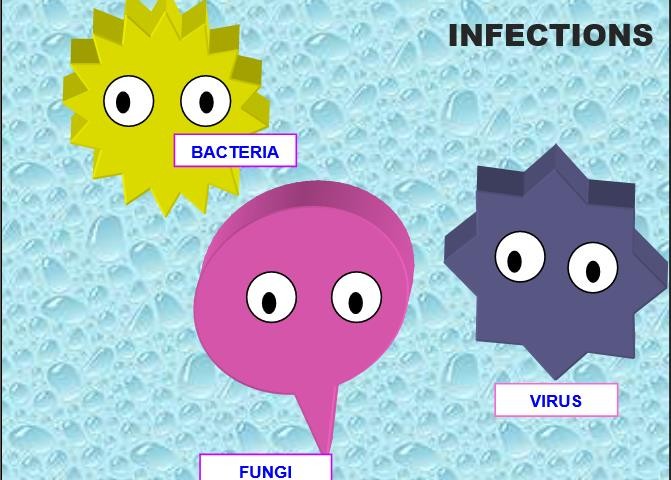 Nosocomial Infection
عدوى المستشفيات
Prof. Ashraf Zaghloul
Nosocomial Infectionعدوى المستشفيات 
(also called “hospital acquired infection”) can be defined as:
(وتسمى أيضًا "العدوى المكتسبة من المستشفى") يمكن تعريفها على النحو التالي:
An infection acquired in hospital by a patient who  was admitted for a reason other than that infection.
عدوى ينتقل إليها المريض في المستشفى لسبب غير ذلك العدوى.

An infection occurring in a patient in a hospital or other  health care facility in whom the infection was not present  or incubating at the time of admission. عدوى تحدث لمريض في مستشفى أو مرفق رعاية صحية آخر لم تكن العدوى فيه موجودة أو محتضنة وقت الدخول.
This includes infections acquired in the hospital but appearing after  discharge, and also occupational infections among staff of the facility
وهذا يشمل العدوى المكتسبة في المستشفى ولكنها تظهر بعد الخروج ، وكذلك العدوى المهنية بين موظفي المرفق
Prof. Ashraf Zaghloul
Infection that first appears between 48 hours  and four days after a patient is admitted to a  hospital or other health-care facility. العدوى التي تظهر لأول مرة بين 48 ساعة وأربعة أيام بعد دخول المريض إلى المستشفى أو أي مرفق رعاية صحية آخر.
Prof. Ashraf Zaghloul
Patient care is provided in facilities which range  from highly equipped clinics and technologically  advanced university hospitals to front-line units  with only basic facilities.يتم تقديم رعاية المرضى في المرافق التي تتراوح من العيادات عالية التجهيز والمستشفيات الجامعية المتقدمة تقنيًا إلى وحدات الخط الأمامي مع المرافق الأساسية فقط.
Prof. Ashraf Zaghloul
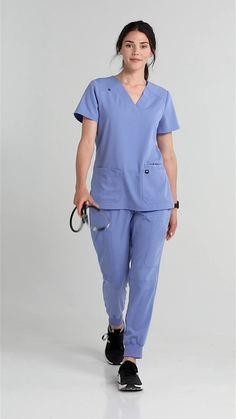 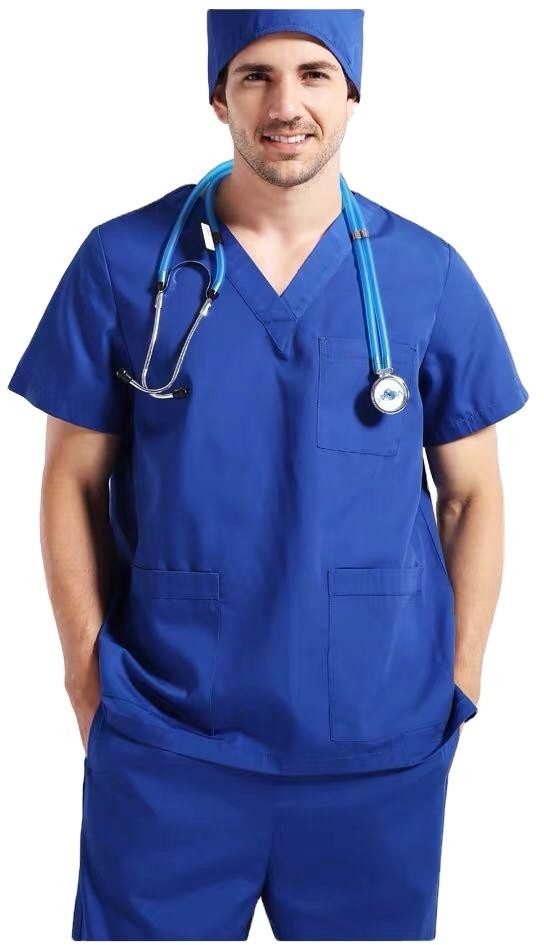 Prof. Ashraf Zaghloul
Despite progress in public health and hospital  care, infections continue to develop in  hospitalized patients, and may also affect  hospital staff.
على الرغم من التقدم المحرز في الصحة العامة والرعاية في المستشفى ، تستمر العدوى في التطور لدى المرضى في المستشفيات ، وقد تؤثر أيضًا على موظفي المستشفى.
Prof. Ashraf Zaghloul
Many factors promote infection among hospitalized patients: decreased  immunity among patients; the increasing variety of medical procedures and  invasive techniques creating potential routes of infection; and the  transmission of drug-resistant bacteria among crowded hospital populations,  where poor infection control practices may facilitate transmission.
العديد من العوامل تعزز العدوى بين المرضى في المستشفى: انخفاض المناعة بين المرضى ؛ التنوع المتزايد في الإجراءات الطبية والتقنيات الغازية التي تخلق طرقًا محتملة للعدوى ؛ وانتقال البكتيريا المقاومة للأدوية بين سكان المستشفيات المزدحمة ، حيث قد تسهل ممارسات مكافحة العدوى السيئة انتقال العدوى.
Prof. Ashraf Zaghloul
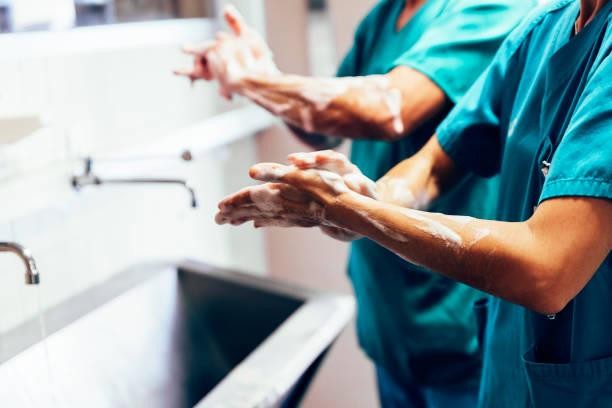 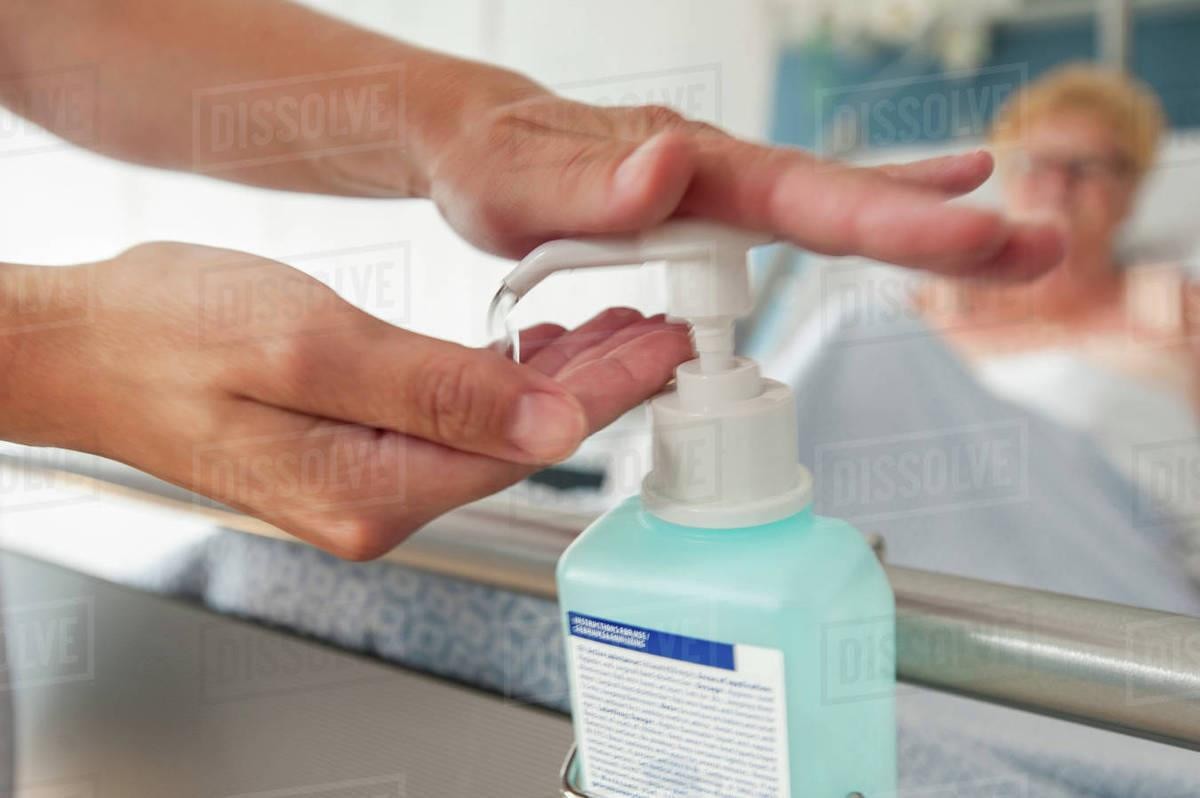 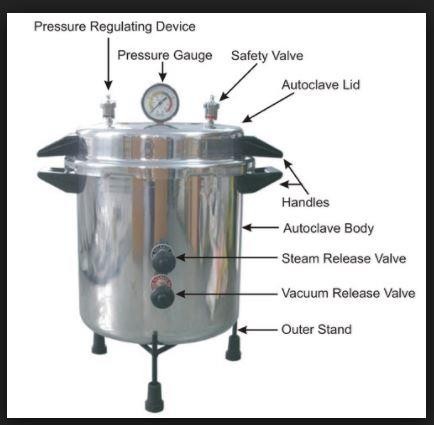 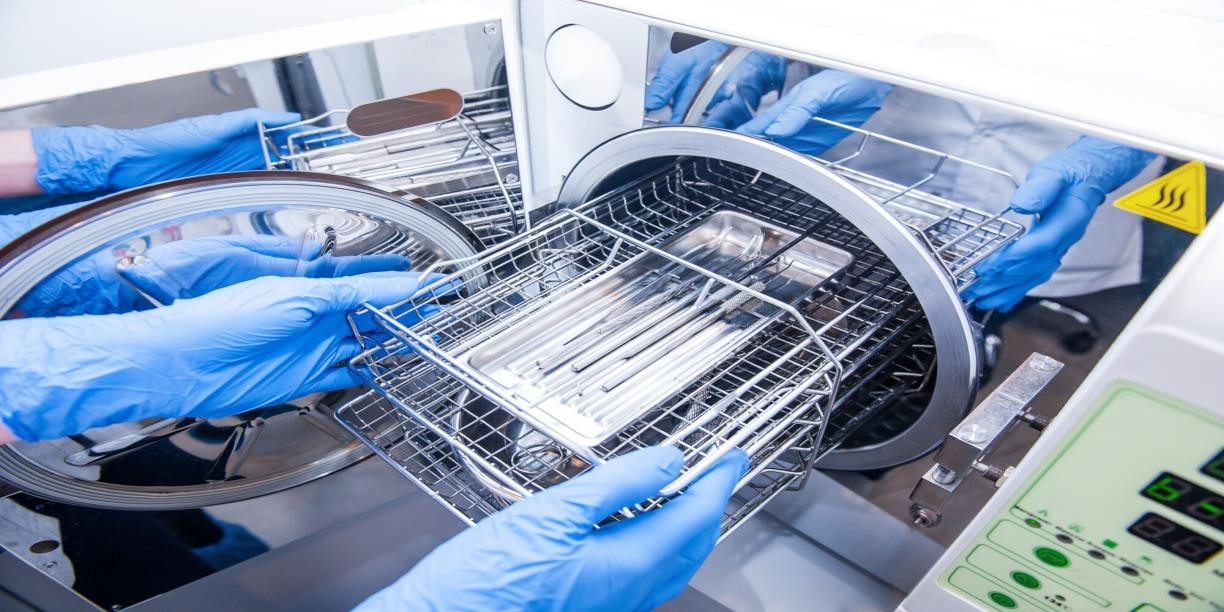 Prof. Ashraf Zaghloul
Epidemiology of hospital acquired infectionsعلم الأوبئة للعدوى المكتسبة من المستشفيات
Nosocomial infections occur worldwide and affect  both developed and resource-poor countries.
تحدث عدوى المستشفيات في جميع أنحاء العالم وتؤثر على كل من البلدان المتقدمة والفقيرة الموارد.
Infections acquired in health care settings are among the major  causes of death and increased morbidity among hospitalized  patients. They are a significant burden both for the patient and  for public health. تعد العدوى المكتسبة في أماكن الرعاية الصحية من بين الأسباب الرئيسية للوفاة وزيادة المراضة بين المرضى في المستشفيات. إنها عبء كبير على كل من المريض والصحة العامة.
Prof. Ashraf Zaghloul
A prevalence survey conducted under the auspices of  WHO in 55 hospitals of 14 countries representing 4  WHO Regions shows that the highest prevalence of  nosocomial infections occurs INأظهر مسح الانتشار الذي تم إجراؤه تحت رعاية منظمة الصحة العالمية في 55 مستشفى في 14 دولة تمثل 4 أقاليم تابعة لمنظمة الصحة العالمية أن أعلى معدل لانتشار عدوى المستشفيات يحدث في
Prof. Ashraf Zaghloul
Intensive care units and in acute surgical and orthopaedic  wardsوحدات العناية المركزة وأجنحة الجراحة الحادة وجراحة العظام
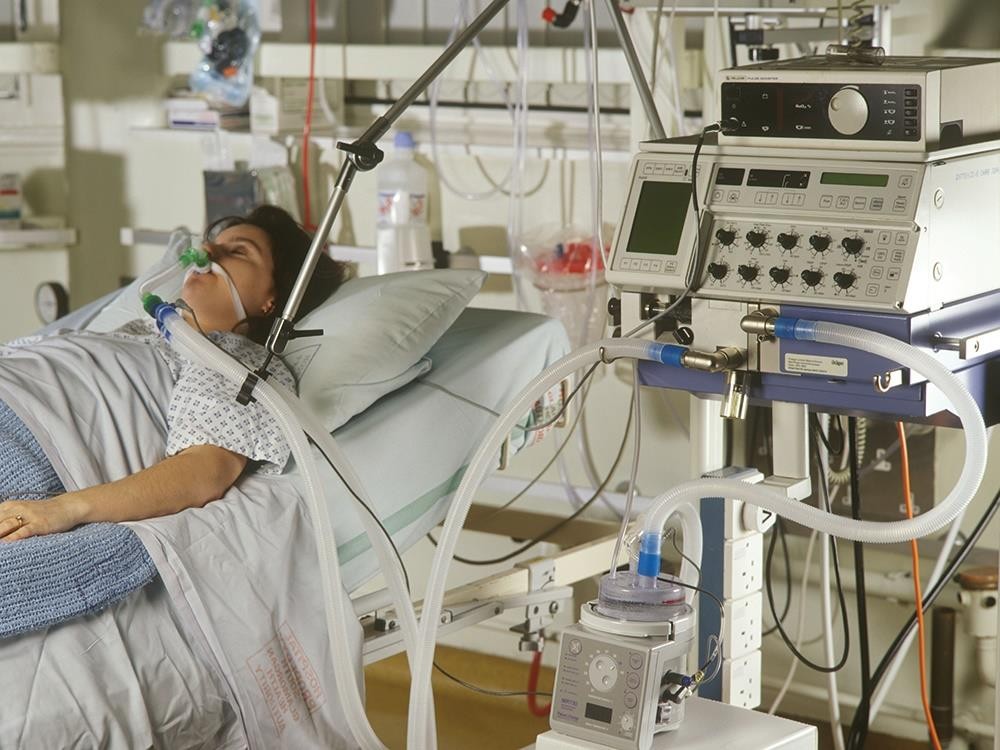 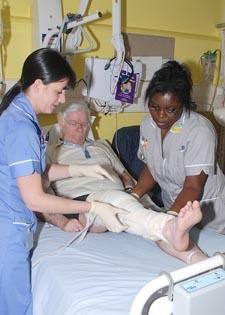 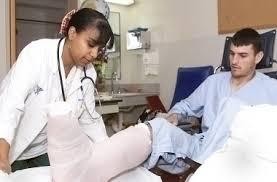 Prof. Ashraf Zaghloul
Infection rates are higher among patients with  increased susceptibility because of old age, underlying  disease, or chemotherapy.تكون معدلات الإصابة أعلى بين المرضى الذين يعانون من زيادة الحساسية بسبب الشيخوخة أو المرض الأساسي أو العلاج الكيميائي.
Prof. Ashraf Zaghloul
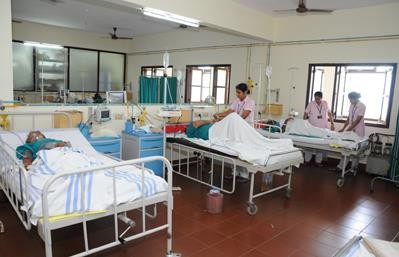 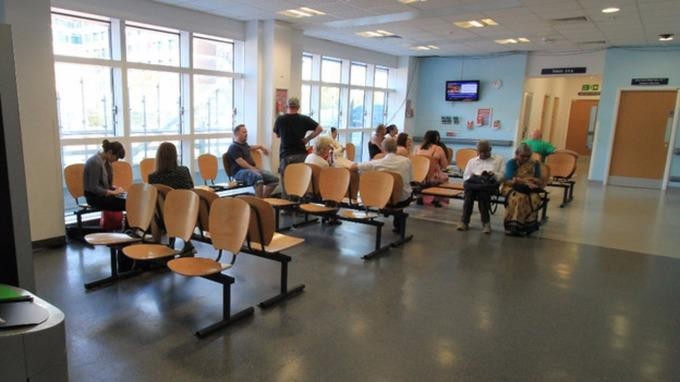 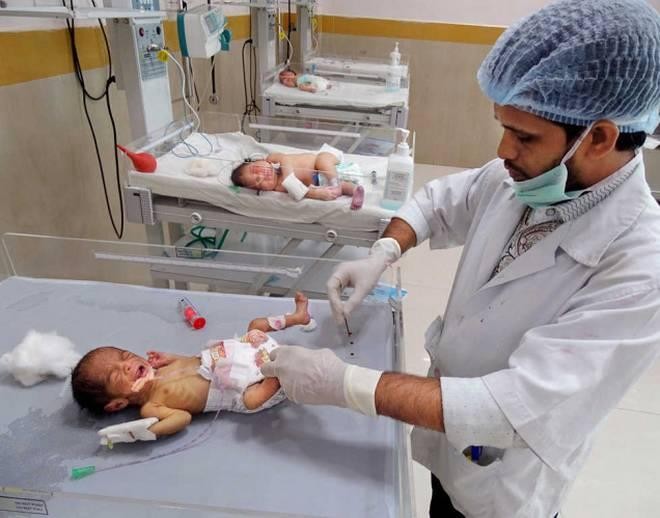 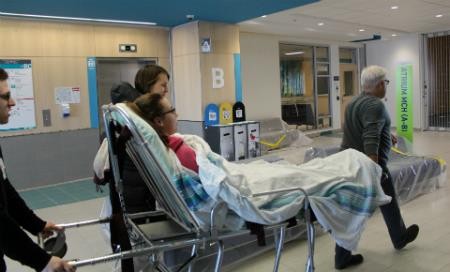 Prof. Ashraf Zaghloul
Most common hospital acquired  infections for surveillanceالعدوى المكتسبة الأكثر شيوعا في المستشفيات للمراقبة
1- Surgical site infection1- عدوى الموقع الجراحي
Any purulent discharge, abscess, or spreading  cellulitis at the surgical site during the month  after the operationأي إفراز قيحي أو خراج أو انتشار التهاب النسيج الخلوي في موقع الجراحة خلال الشهر التالي للعملية
Prof. Ashraf Zaghloul
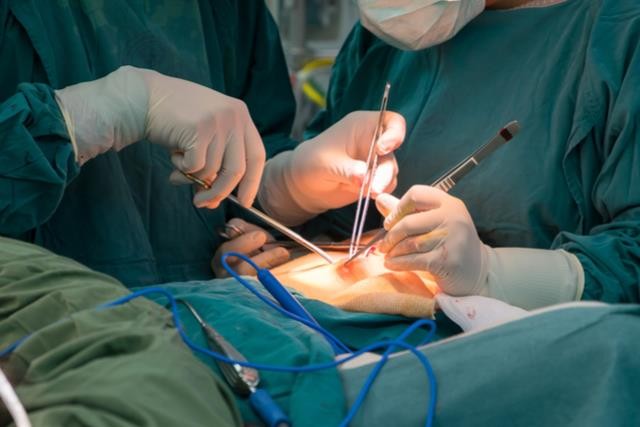 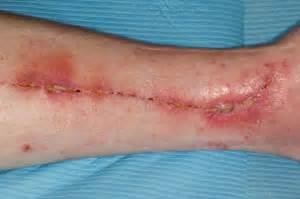 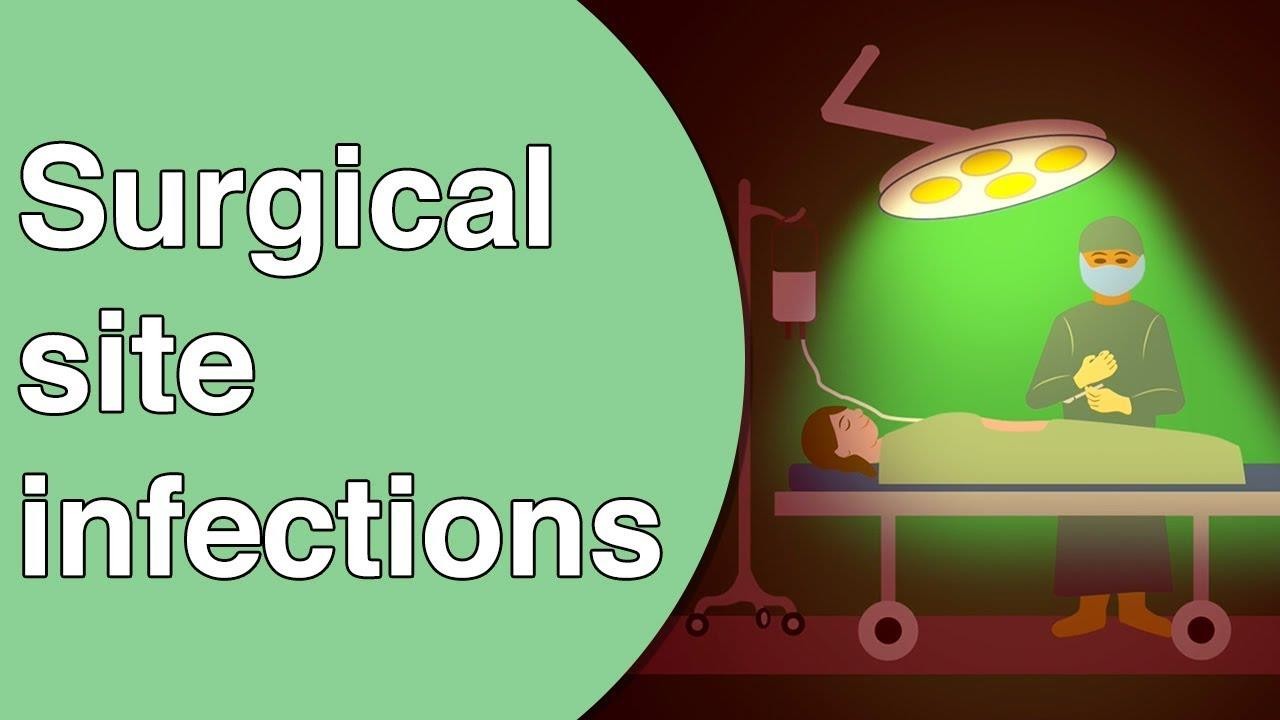 Prof. Ashraf Zaghloul
2- Urinary infection 2- عدوى المسالك البولية
Positive urine culture (1 or 2 species) with  at least 105 bacteria/ml, with or without  clinical symptomsمزرعة بول إيجابية (نوع أو نوعان) تحتوي على 105 بكتيريا / مل على الأقل ، مع أو بدون أعراض سريرية
Prof. Ashraf Zaghloul
3- Respiratory infection  (nosocomial pneumonia)
3- عدوى الجهاز التنفسي (الالتهاب الرئوي في المستشفيات)
Respiratory symptoms with at least two of the following signs  appearing during hospitalization:
cough
purulent sputum
new infiltrate on chest radiograph consistent with infection
أعراض الجهاز التنفسي مع ظهور علامتين على الأقل من العلامات التالية أثناء العلاج في المستشفى:
سعال
صديدي البلغم
تسلل جديد على صورة شعاعية للصدر يتوافق مع العدوى
Prof. Ashraf Zaghloul
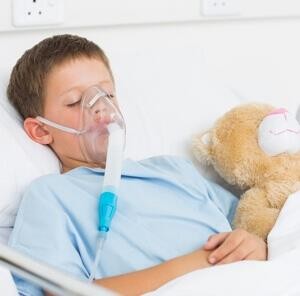 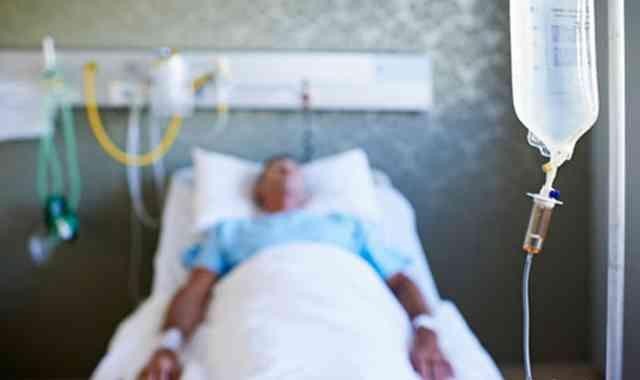 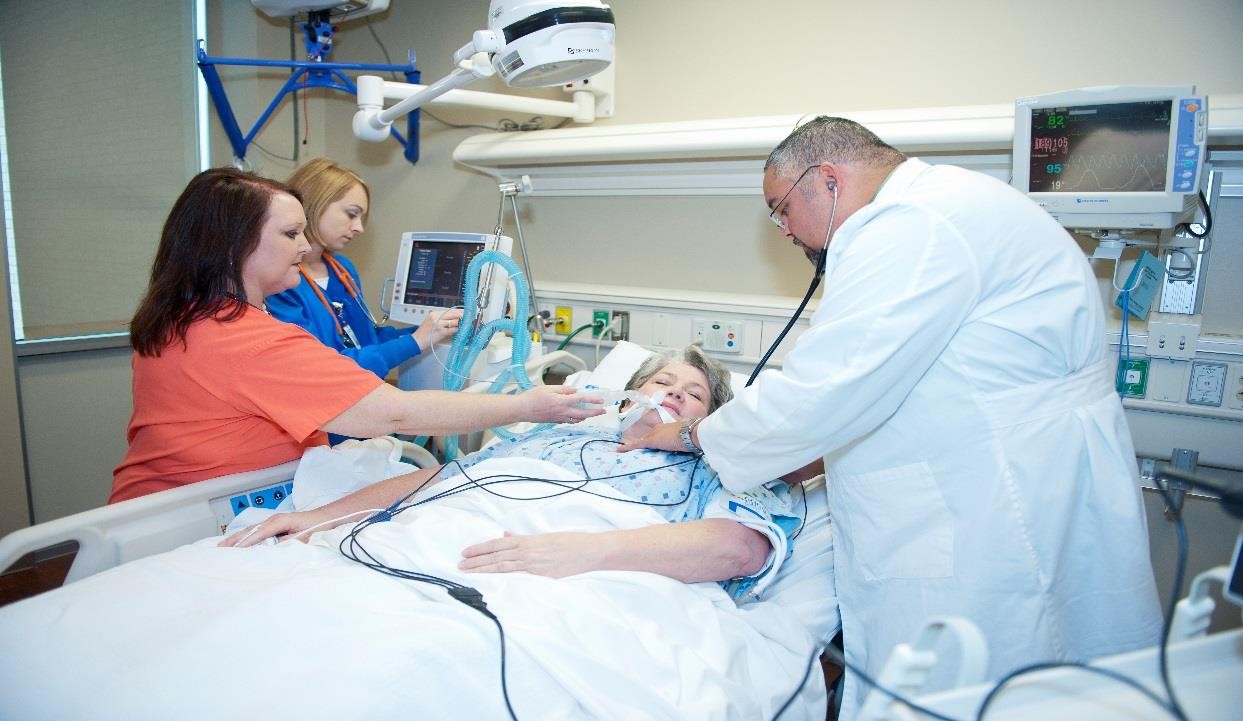 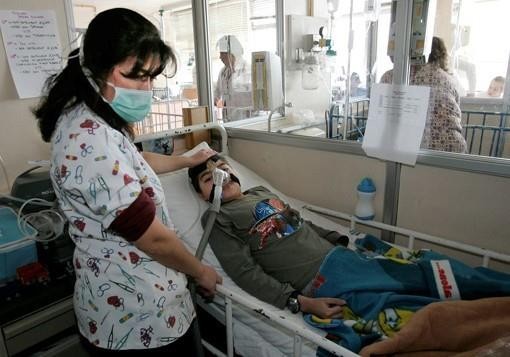 Prof. Ashraf Zaghloul
4- Vascular catheter infection4- عدوى القسطرة الوعائية
Inflammation, lymphangitis or purulent discharge at  the insertion site of the catheter
التهاب أو التهاب الأوعية اللمفاوية أو إفرازات قيحية في موقع إدخال القسطرة
Prof. Ashraf Zaghloul
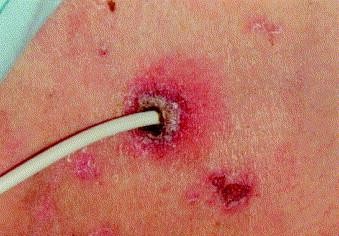 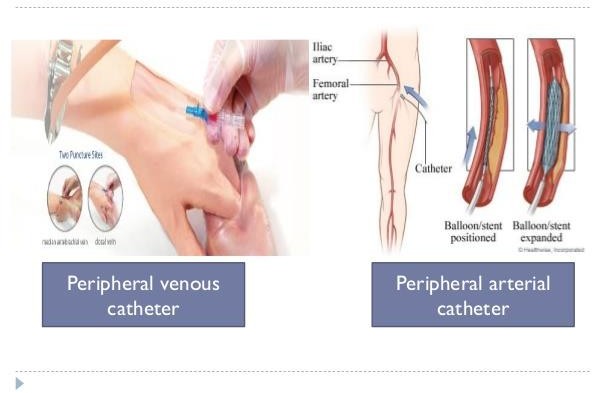 Prof. Ashraf Zaghloul
5- Septicaemia 5- تسمم الدم
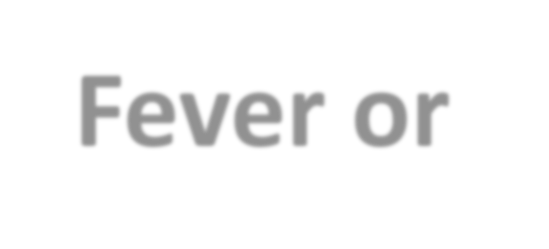 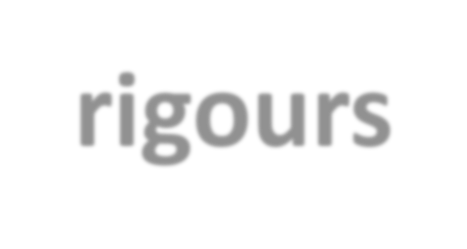 Fever or rigours and at least one positive blood  cultureحمى أو قسوة وثقافة دم إيجابية واحدة على الأقل
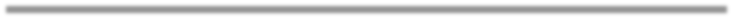 Prof. Ashraf Zaghloul
Other nosocomial infectionsالتهابات المستشفيات الأخرى
Skin and soft tissue infections:التهابات الجلد والأنسجة الرخوة:
Open sores (ulcers, burns and bedsores) encourage  bacterial colonization and may lead to systemic  infection. تحفز القروح المفتوحة (القرح والحروق والتقرحات) على الاستعمار البكتيري وقد تؤدي إلى عدوى جهازية.
Prof. Ashraf Zaghloul
Gastroenteritis التهاب المعدة والأمعاء
The most common nosocomial infection in children,  where rotavirus is a chief pathogen: Clostridium difficile  is the major cause of nosocomial gastroenteritis in  adults in developed countries.
عدوى المستشفيات الأكثر شيوعًا عند الأطفال ، حيث يكون فيروس الروتا هو العامل الممرض الرئيسي: المطثية العسيرة هي السبب الرئيسي لالتهاب المعدة والأمعاء في المستشفيات لدى البالغين في البلدان المتقدمة.
Prof. Ashraf Zaghloul
Sinusitis التهاب الجيوب الأنفية
and other enteric infections, infections of the eye and  conjunctiva.
وغيرها من الالتهابات المعوية والتهابات العين والملتحمة.
Prof. Ashraf Zaghloul
Endometritis التهاب بطانة الرحم
and other infections of the reproductive organs  following childbirth.
والتهابات الأعضاء التناسلية بعد الولادة.
Prof. Ashraf Zaghloul
EMERGING” & “RE-EMERGING
Diseasesالناشئة "و" إعادة الظهورالأمراض
Prof. Ashraf Zaghloul
Emerging infectious diseases whose incidence in humans has  increased in the past 2 decades or threatens to increase in the  near future have been defined as "emerging”.
تم تعريف الأمراض المعدية الناشئة التي زاد معدل حدوثها بين البشر في العقدين الماضيين أو يهدد بالزيادة في المستقبل القريب على أنها "ناشئة".

Re-emerging diseases that once were major health problems  globally or in a particular country, and then declined  dramatically, but are again becoming health problems for a  significant proportion of the population.
عادت الأمراض إلى الظهور التي كانت ذات يوم مشكلات صحية كبيرة على مستوى العالم أو في بلد معين ، ثم تراجعت بشكل كبير ، ولكنها أصبحت مرة أخرى مشكلات صحية لنسبة كبيرة من السكان.

Diseases thought to be   adequately controlled making   a “comeback” are “re-emerging”​ الأمراض التي يُعتقد أنه يمكن السيطرة عليها بشكل كافٍ مما يؤدي إلى "عودة" هي "تعاود الظهور"
Prof. Ashraf Zaghloul
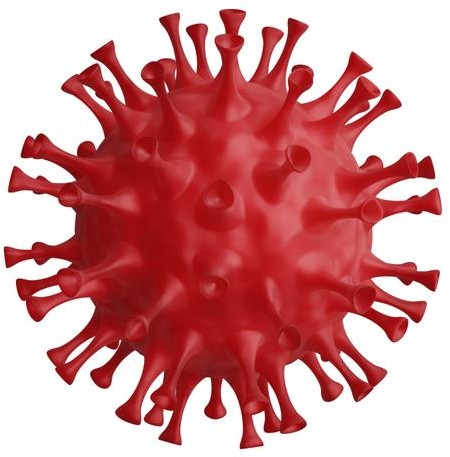 Prof. Ashraf Zaghloul
SELECTION OF IMPORTANT EMERGING INFECTIOUS  DISEASES FROM THE LAST DECADEاختيار الأمراض المعدية الناشئة والمهمة في العقد الماضي
2013 Influenza virus A/H7N9 2013 فيروس الإنفلونزا A / H7N9
2012 Middle East respiratory syndrome (MERS) e coronavirus2012 متلازمة الشرق الأوسط التنفسية (ميرس) ه فيروس كورونا
2011 Escherichia coli 0104:H4 2011 الإشريكية القولونية 0104: H4
2010 Huaiyangshan virus, associated with severe fever and thrombocytopenia syndrome (SFTS) 2010 فيروس Huaiyangshan ، المرتبط بالحمى الشديدة ومتلازمة نقص الصفيحات (SFTS) 
2009 Influenza virus A/H1N1 2009 فيروس الأنفلونزا A / H1N1
2008 Plasmodium knowlesi Lujo virus2009 فيروس الأنفلونزا A / H1N1 
2005 Human retroviruses HTLV3 and HTLV4 2005 الفيروسات القهقرية البشرية HTLV3 و HTLV4 
2004 Re-emergence of influenza virus A/H5N12004 عودة ظهور فيروس الأنفلونزا A / H5N1 
2003 SARS corona virus2003 فيروس كورونا سارس
Prof. Ashraf Zaghloul
PROTECTION AGAINST EMERGING INFECTIOUS DISEASESالحماية من العدوى المستجدة الأمراض
The preventative methods are الطرق الوقائية
Vaccination, تلقيح،
Isolation of cases عزل الحالات
Use of Personal Protective Equipmentاستخدام معدات الحماية الشخصية
Prof. Ashraf Zaghloul
Radiationإشعاع
Prof. Ashraf Zaghloul
Medical Diagnostic Imaging Departmentقسم التصوير التشخيصي الطبي
Radiationإشعاع
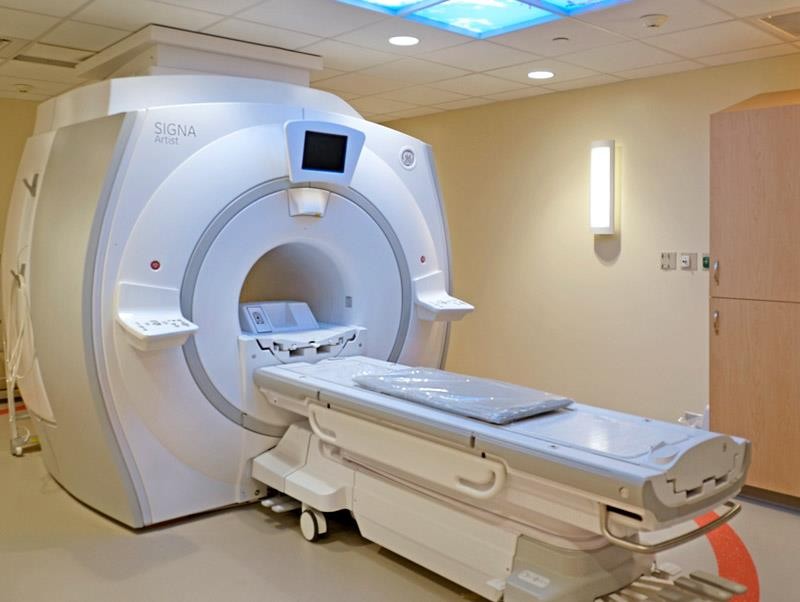 Prof. Ashraf Zaghloul
Sharp Injuryإصابة حادة
Prof. Ashraf Zaghloul
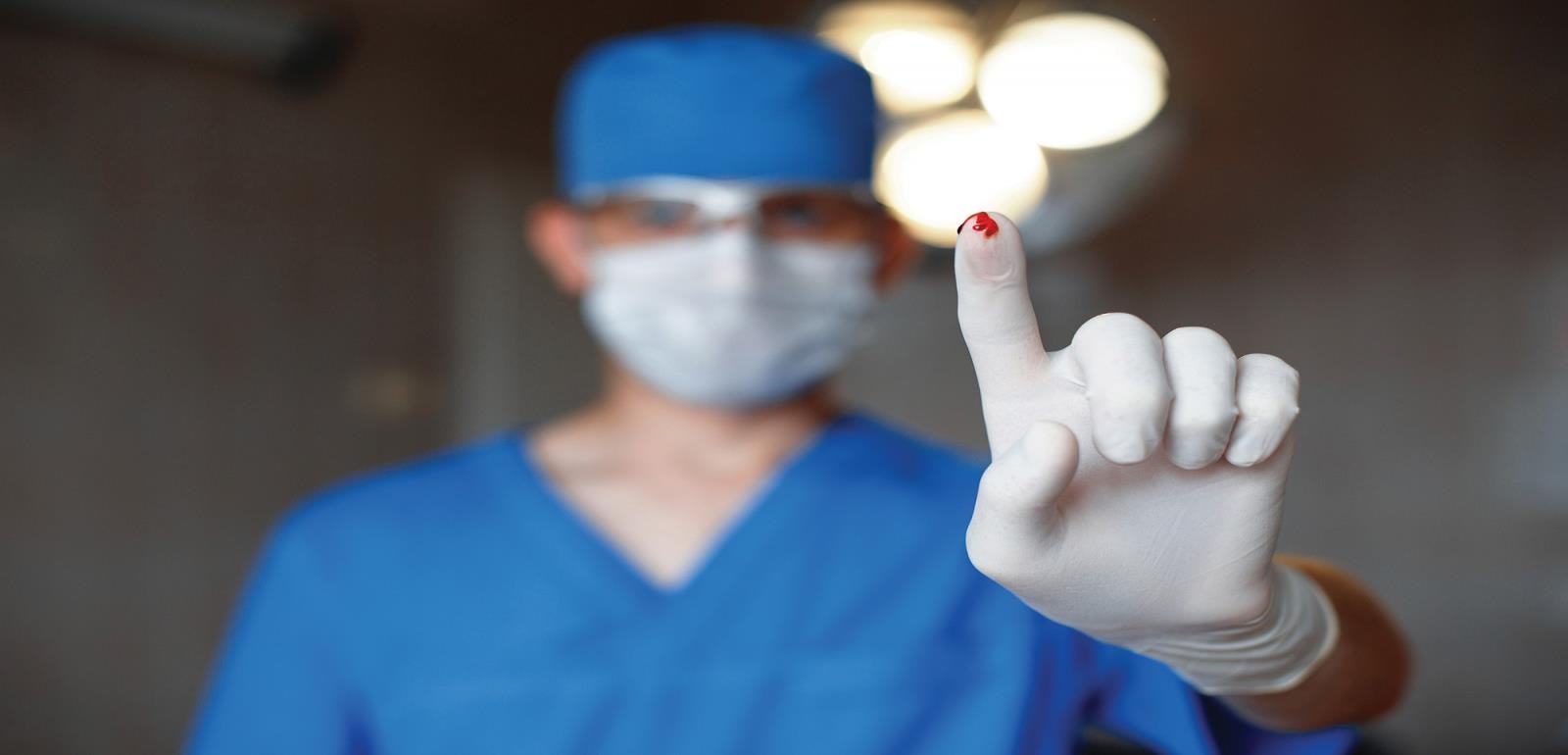 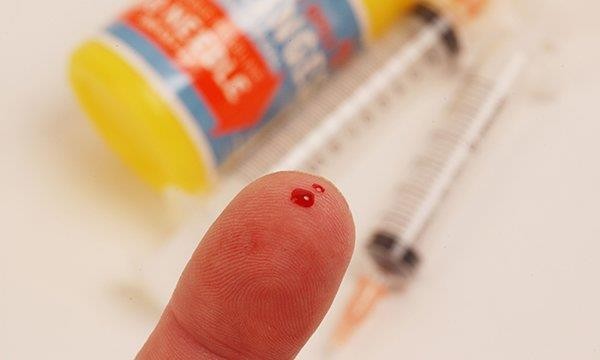 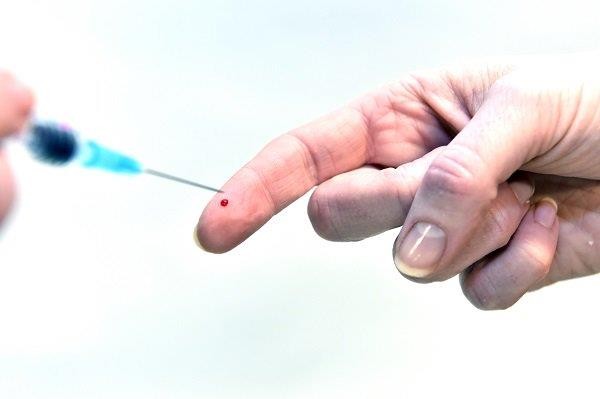 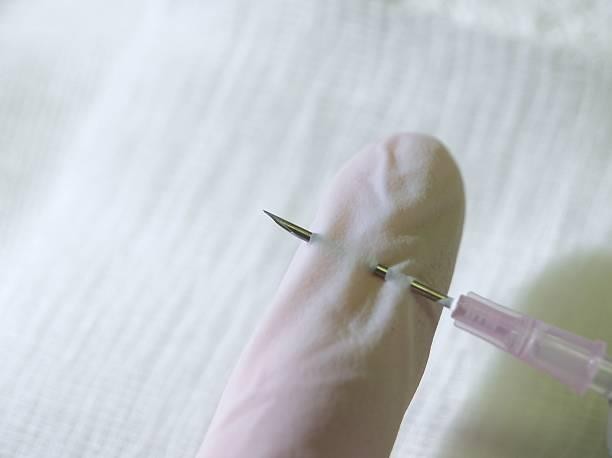 Prof. Ashraf Zaghloul
Sharp Injuries are skin penetrating stab wounds  caused by sharp instruments and accidents in a  medical setting.
الإصابات الحادة هي جروح مخترقة للجلد ناتجة عن أدوات حادة وحوادث في محيط طبي.
These	instruments	include	needles,	lancets,  scalpels and broken glass.
تشمل هذه الأدوات الإبر والمشارط والمشارط والزجاج المكسور.
Prof. Ashraf Zaghloul
Diseases associated with  Needle Stick Injuries are the  blood-borne pathogens  HBV, HCV and HIV
الأمراض المرتبطة بإصابات الوخز بالإبرة هي مسببات الأمراض المنقولة بالدم HBV و HCV و HIV
Prof. Ashraf Zaghloul
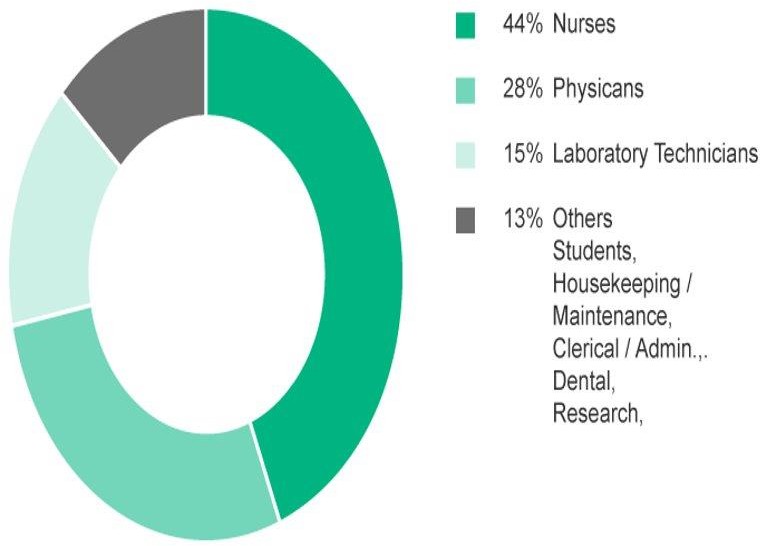 Prof. Ashraf Zaghloul
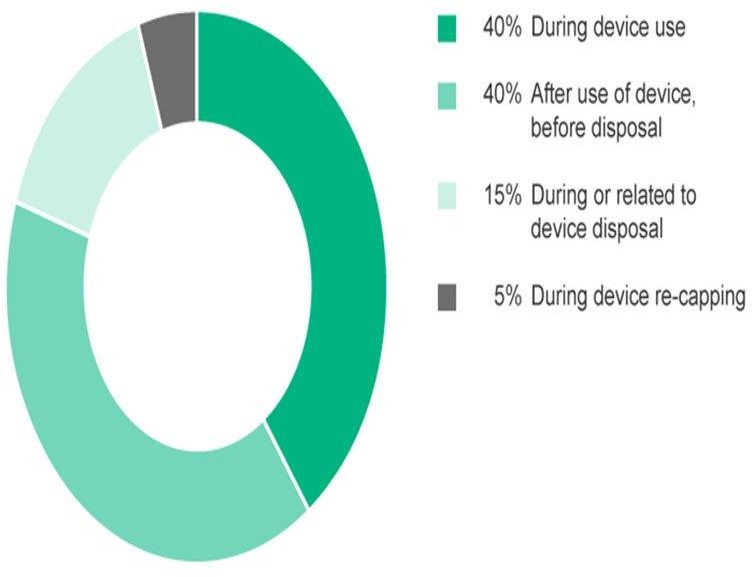 Prof. Ashraf Zaghloul
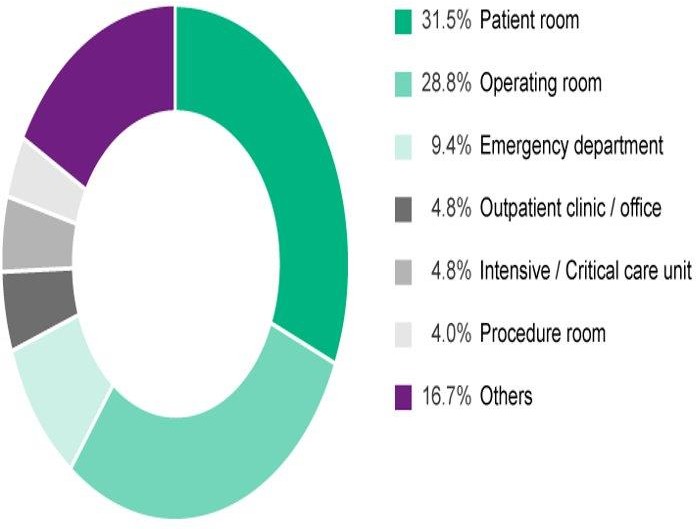 Prof. Ashraf Zaghloul
Anaesthetic Gasesغازات التخدير
Prof. Ashraf Zaghloul
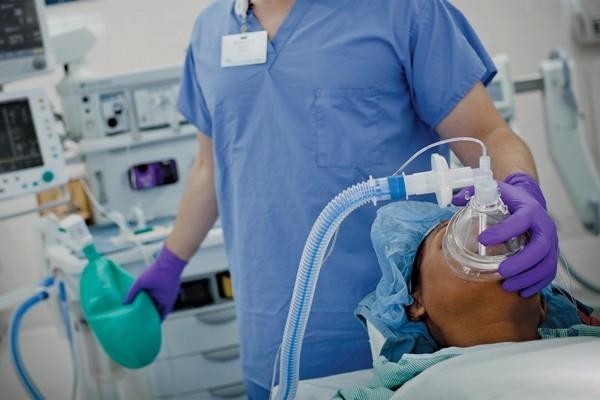 Prof. Ashraf Zaghloul
Medical Wasteالنفايات الطبية
Prof. Ashraf Zaghloul
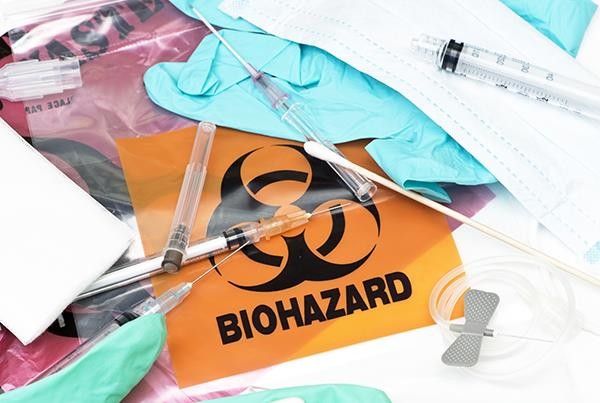 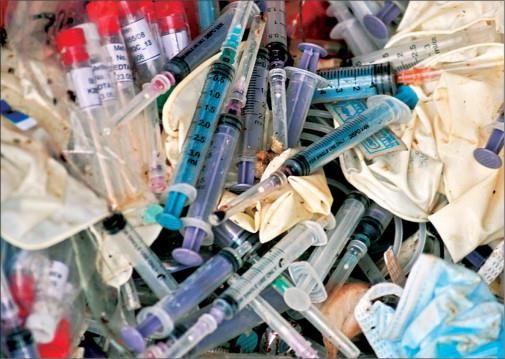 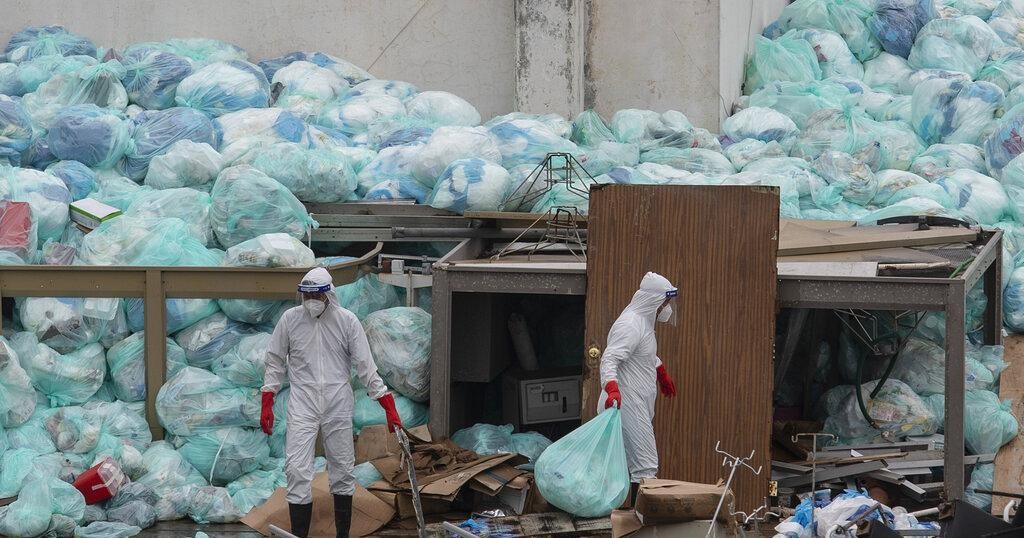 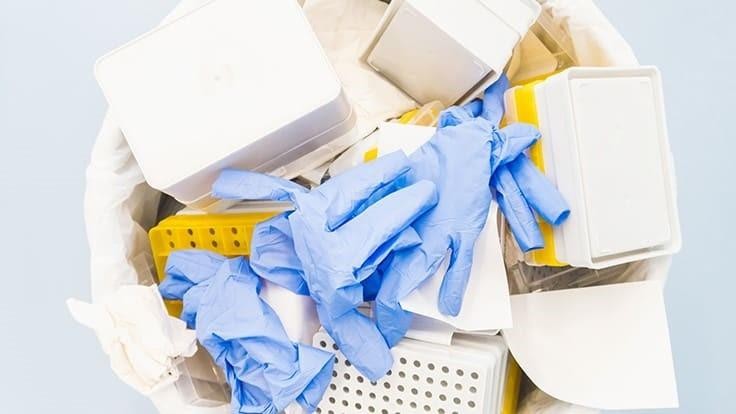 Prof. Ashraf Zaghloul
Stressضغط عصبى
Prof. Ashraf Zaghloul
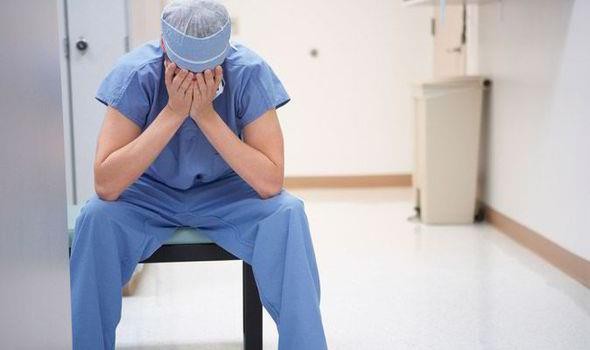 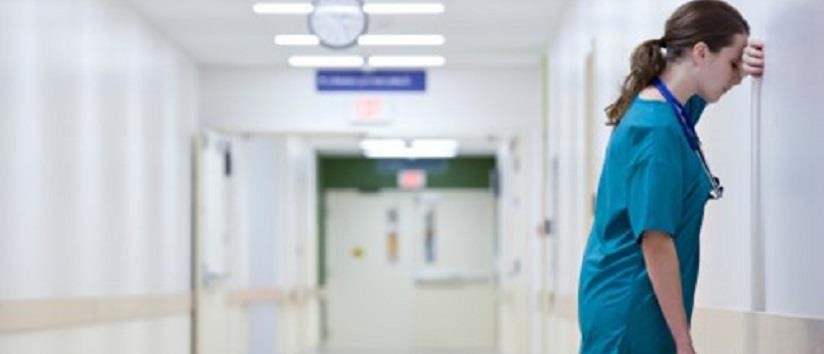 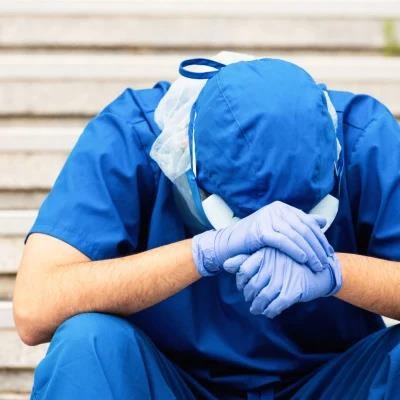 Prof. Ashraf Zaghloul
Drug Addictionإدمان المخدرات
Prof. Ashraf Zaghloul
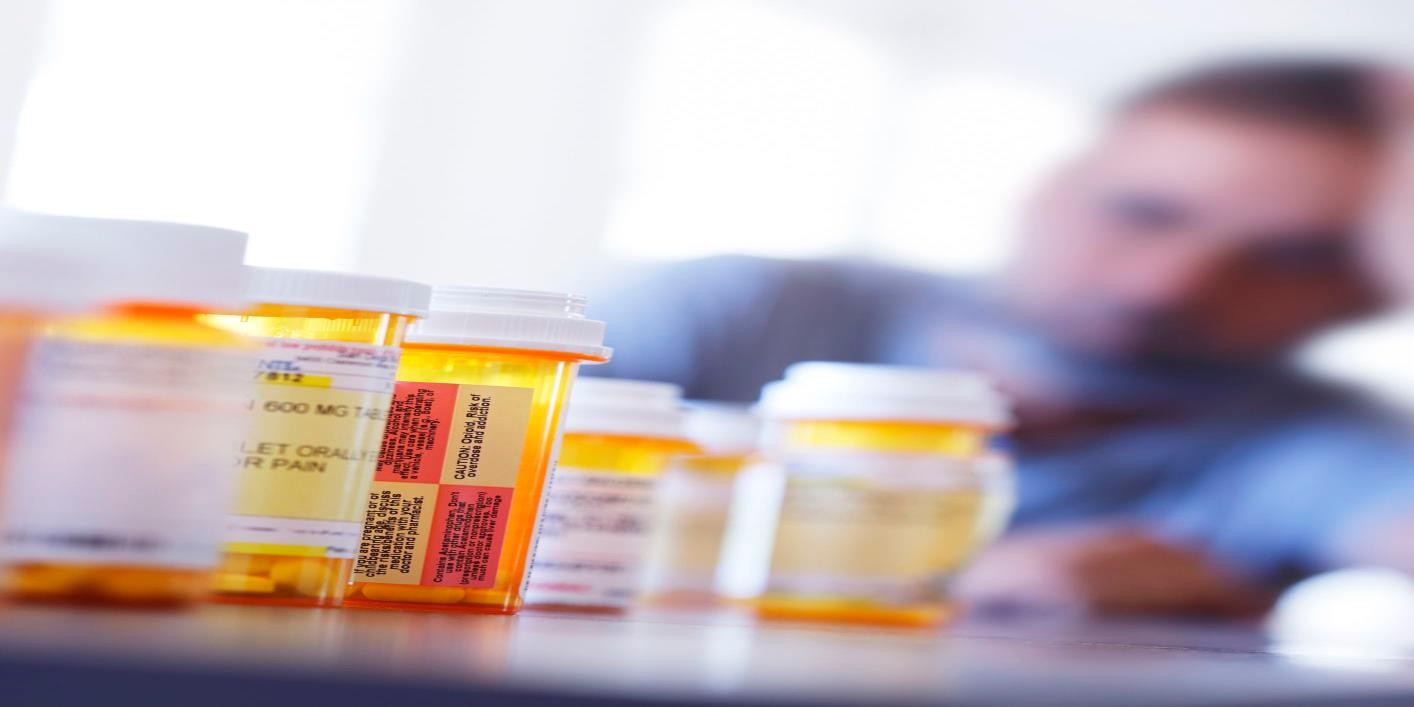 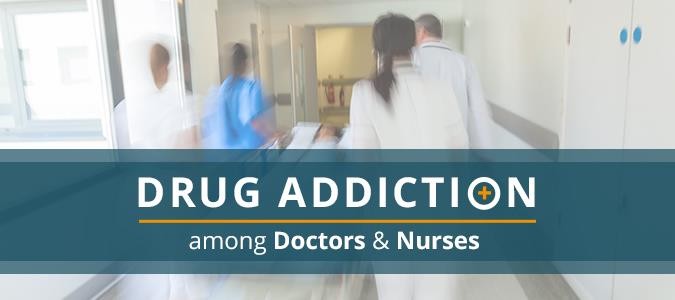 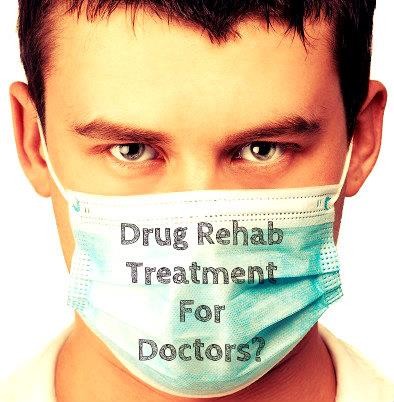 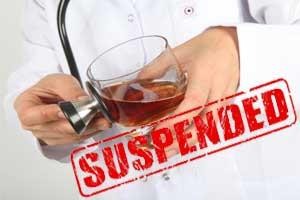 Prof. Ashraf Zaghloul
Violenceاذى
Prof. Ashraf Zaghloul
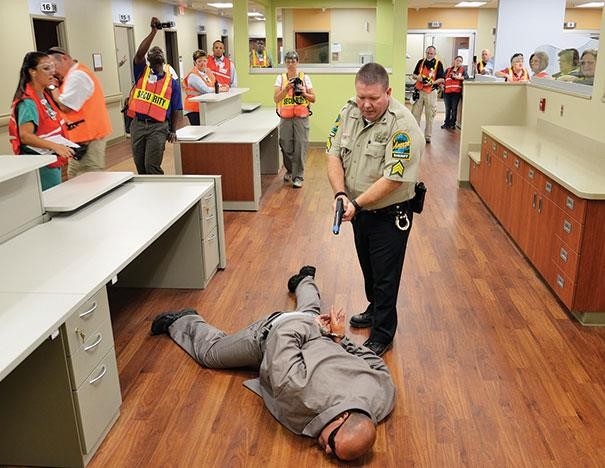 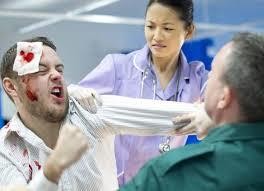 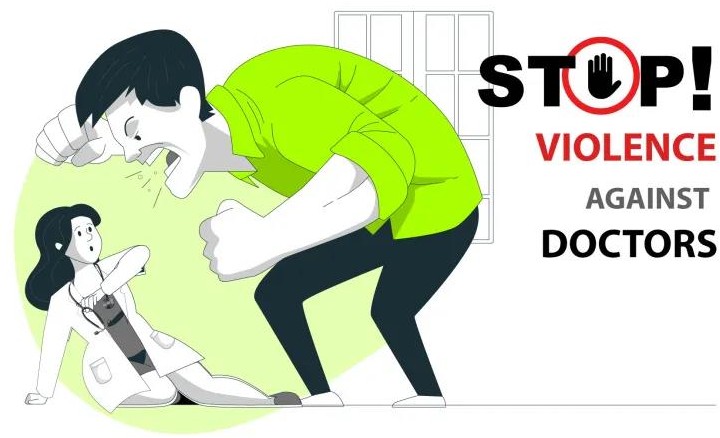 Prof. Ashraf Zaghloul
Fireحريق
Prof. Ashraf Zaghloul
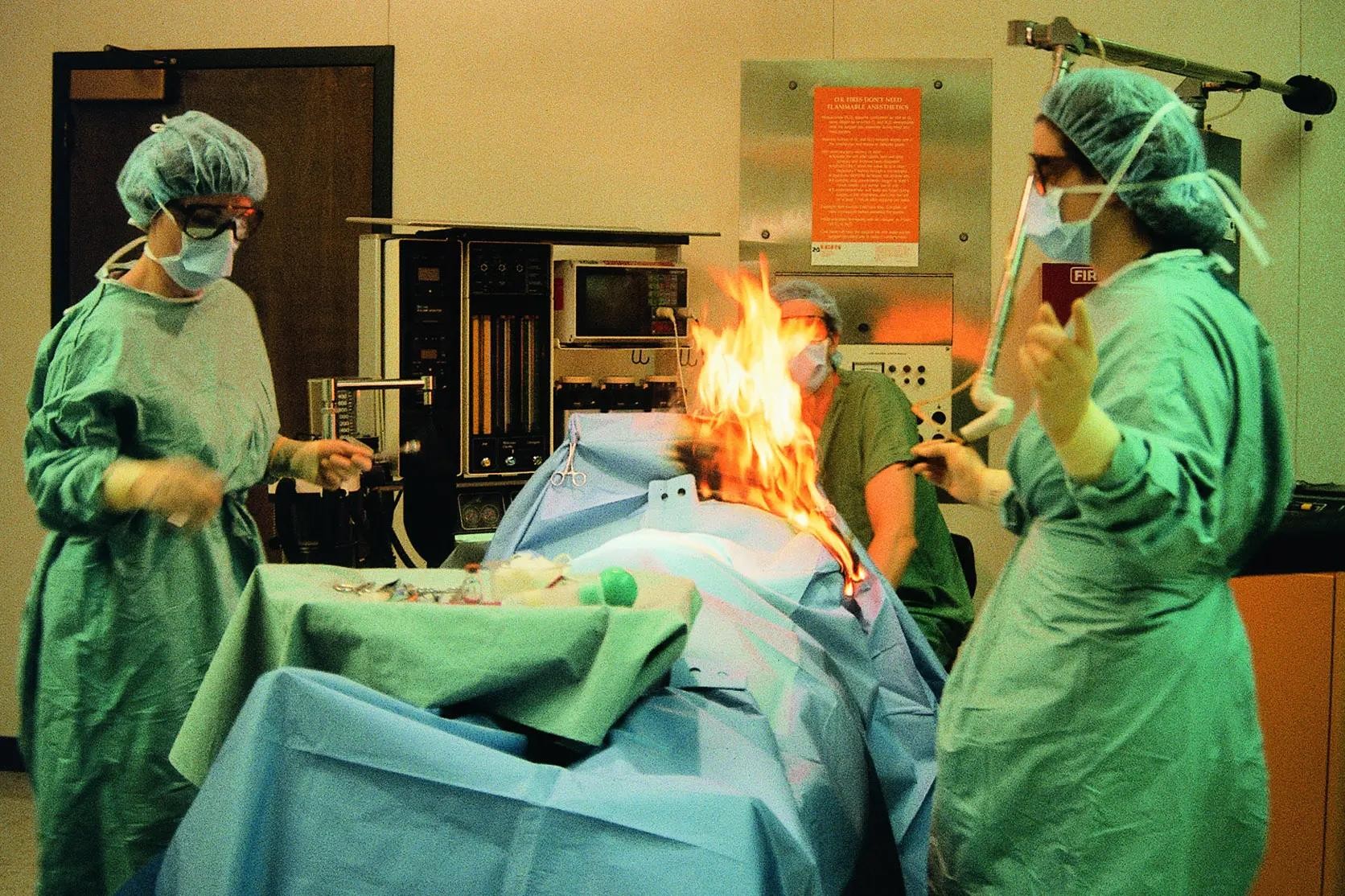 Prof. Ashraf Zaghloul
Latex Allergiesالحساسية من اللاتكس
Prof. Ashraf Zaghloul
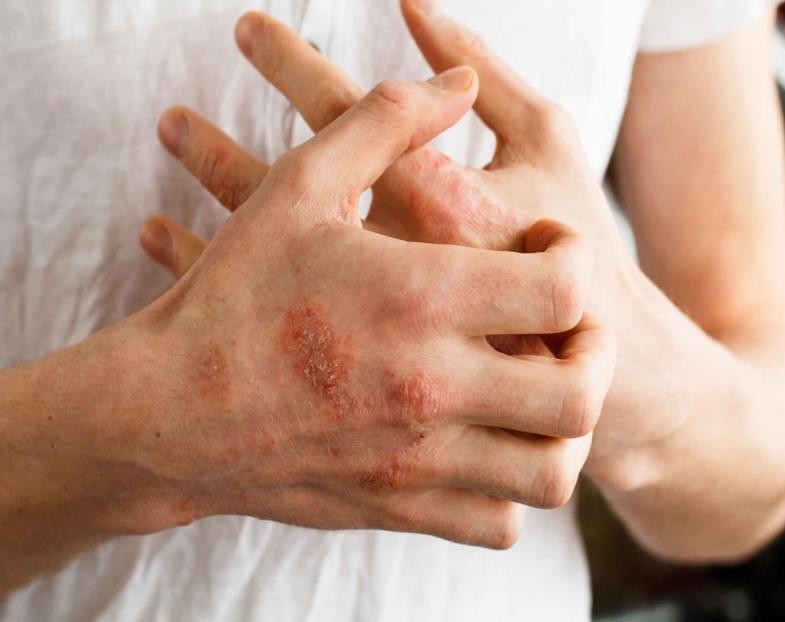 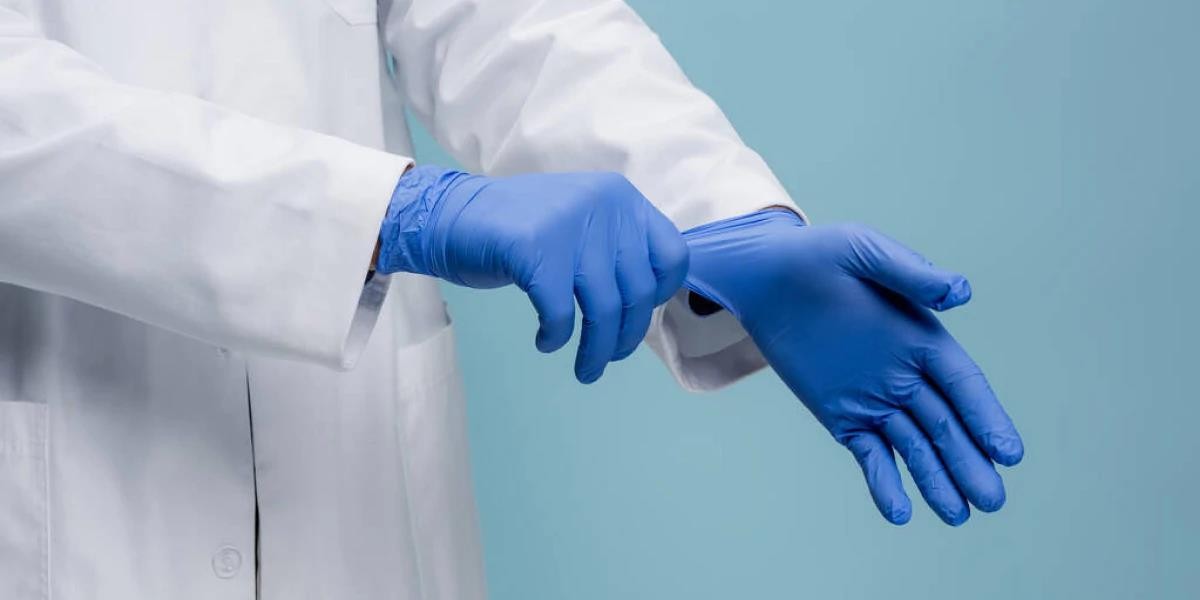 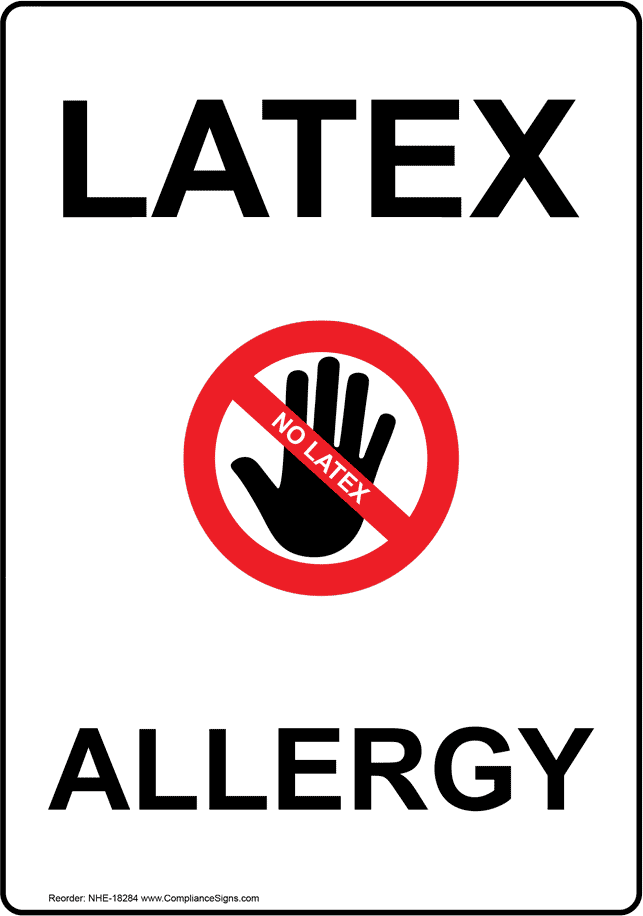 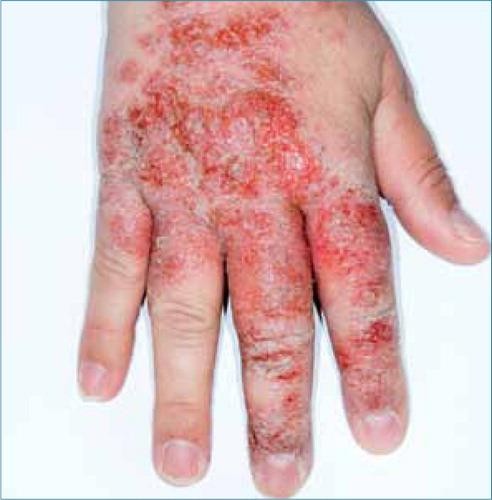 Prof. Ashraf Zaghloul
Back Painألم في الظهر
Prof. Ashraf Zaghloul
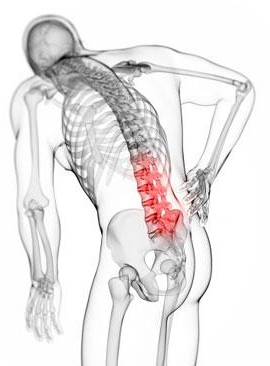 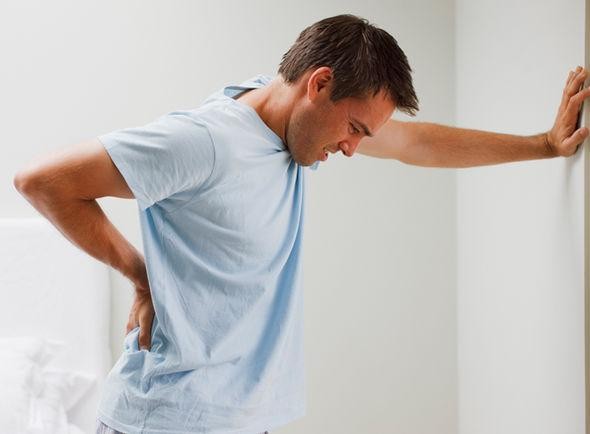 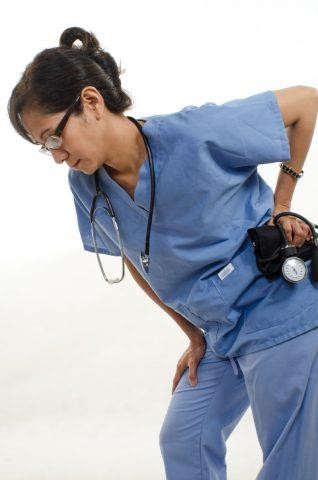 Prof. Ashraf Zaghloul